pH Problems for Class
pH scale
neutral
[H+] = [OH-]
basic
[H+] < [OH-]
acidic
[H+] > [OH-]
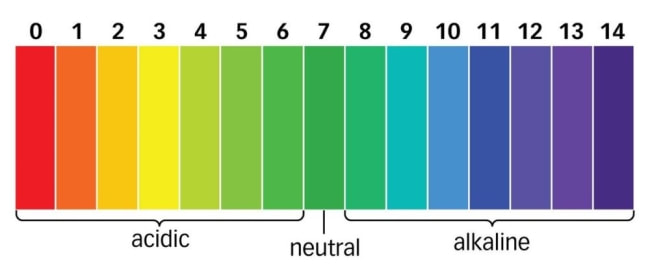 Neutral pH isn’t 
necessarily pH = 7
pH definition
pH definition
pOH definition
More useful equations
pH + pOH = 14

Kw = 1.00 x 10-14 =[H3O+][OH-]
Problems
A solution of perchloric acid, a strong acid, has a hydronium ion concentration of 1.89 x 10-3M.  What is the hydroxide ion concentration?  Recall that for strong acids, [H+] = the initial acid concentration
Kw = 1.00 x 10-14 =[H3O+][OH-]
[OH-] = 5.29 x 10-12 M
Find the pOH of a 0.402 M solution of hydrobromic acid, a strong acid.
pH + pOH = 14.00
pH = -log[H+]
pOH = 14.00 - pH
pH = -log(0.402)
pOH = 14.00 – 0.396
pH = 0.396
pOH = 13.604